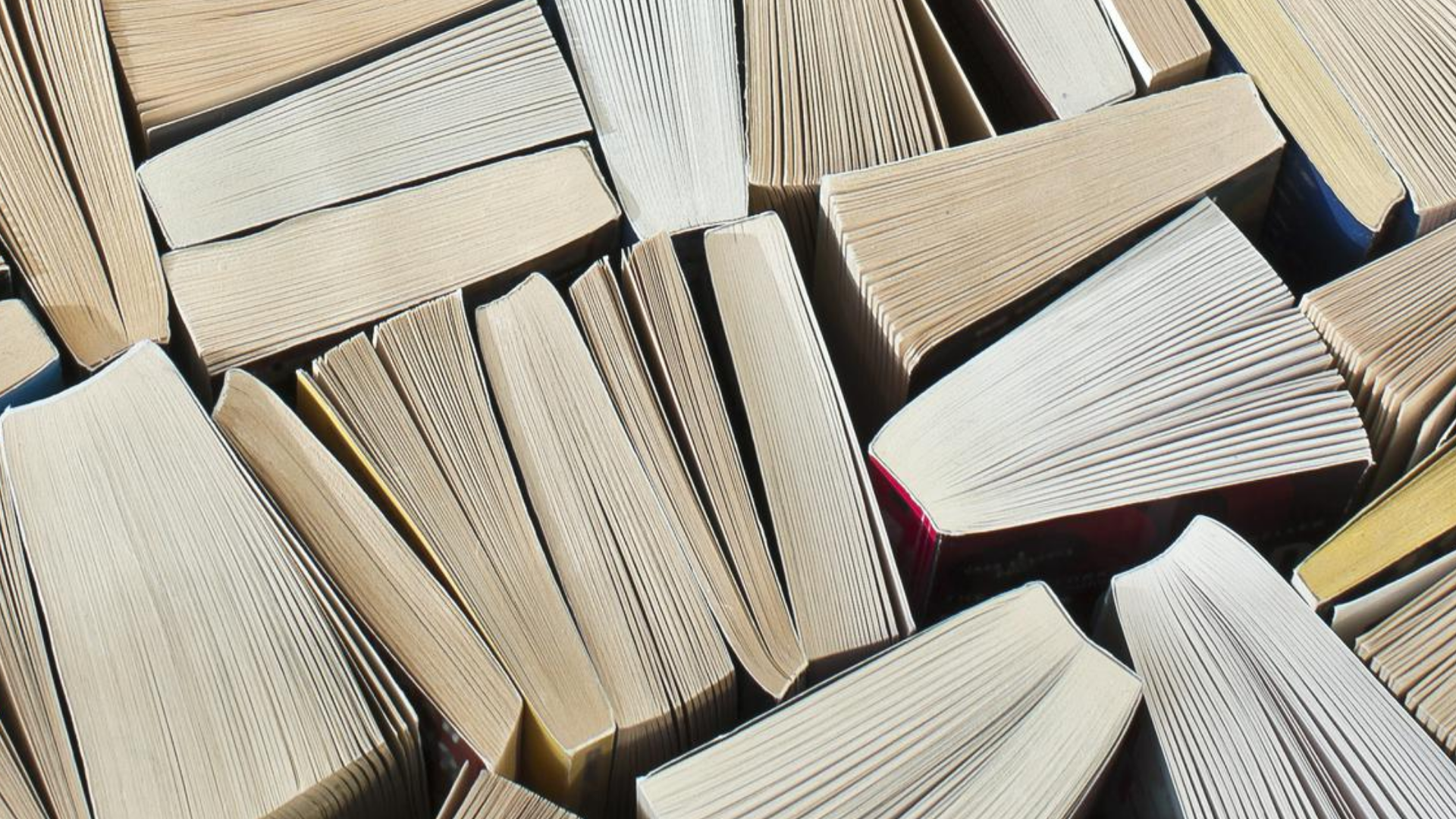 Итоги ЕГЭ-2019 по обществознанию: задания, вызвавшие наибольшие затруднения. Обзор проекта нового Демонстрационного вариантаЧернышева Ольга  Александровна
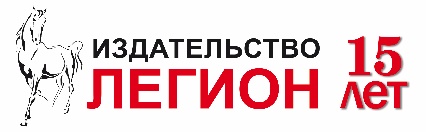 Итоги ЕГЭ  - 2019 по обществознанию
Количество  участников ЕГЭ по обществознанию



Результаты ЕГЭ по обществознанию
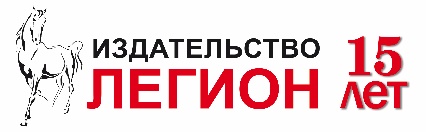 2
Успешно выполненные задания
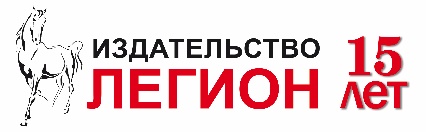 3
Успешно выполненные задания
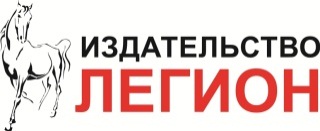 4
Выпускники продемонстрировали знание базовых понятий и теоретических положений из различных разделов обществоведческого курса
природное и общественное в человеке
 потребности и интересы
 типы обществ 
 понятие, формы и разновидности культуры
 наука, мораль, образование
 гуманизм, патриотизм, гражданственность
 угрозы XXI века
 экономические системы
 государственный бюджет
 социальные группы
 виды социальных норм
 понятие власти, государство и его функции
 заключение и расторжение брака
 особенности уголовного процесса
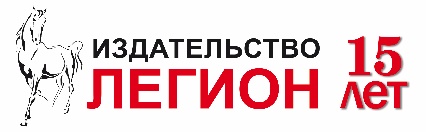 5
Полный ассортимент пособий на сайте www.legionr.ru
КОМПЛЕКС ПОСОБИЙ ПО ОБЩЕСТВОЗНАНИЮ
ЕГЭ
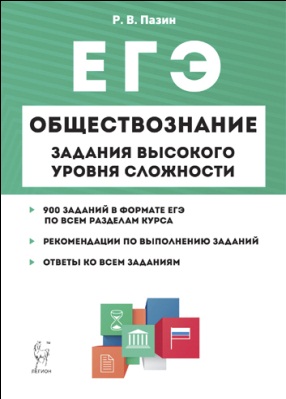 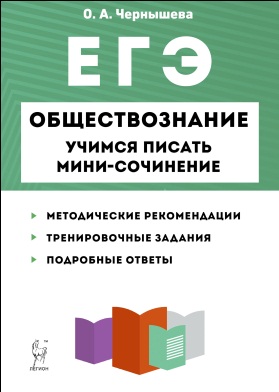 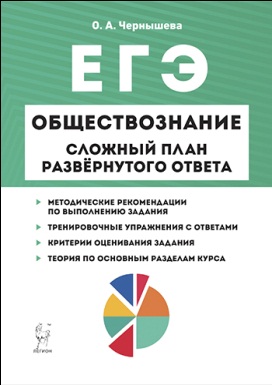 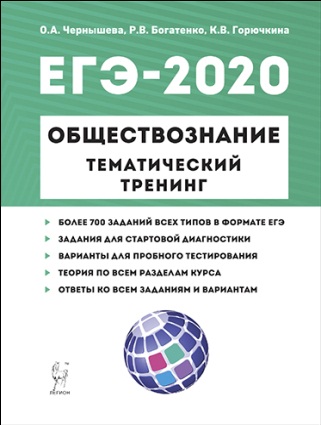 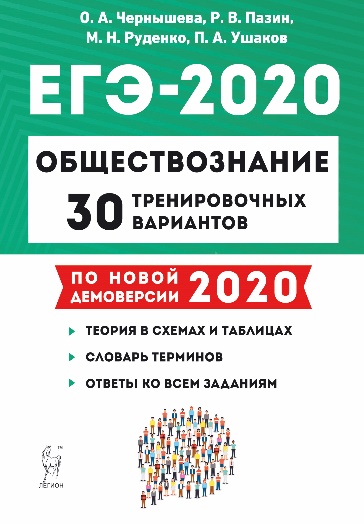 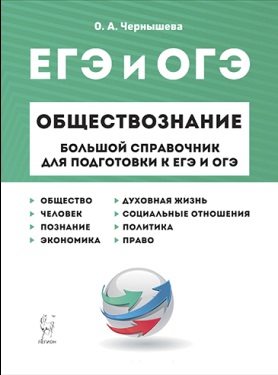 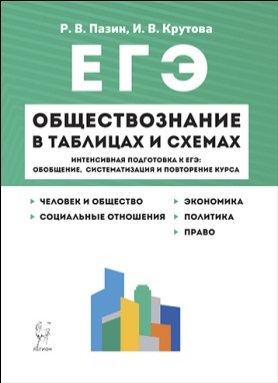 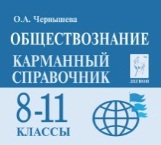 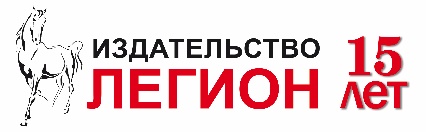 Независимо от содержания вызвали затруднения  у выпускников задания:
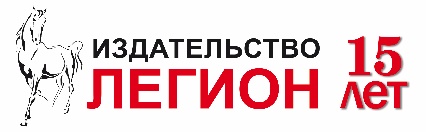 7
«Западающие темы»
В заданиях базового уровня:
 Постоянные и переменные издержки
 Налоги. Финансовые институты. Банки
 Основные источники финансирования 
 Понятие и виды юридической ответственности
 Избирательные системы 
В заданиях высокого уровня сложности:
 Юридические лица
 Политическая система общества. Политический процесс
 Понятие истины и её критерии
 Правоохранительные органы 
 Конституционный строй
 Гражданский процесс
  Главные проблемы
Овладение знаниями правового блока, необходимыми для социализации молодых людей
  Задание 14 – 43,8% (в 2018 – 40,7%)
Организация государственной власти РФ и 
федеративное устройство (30%)
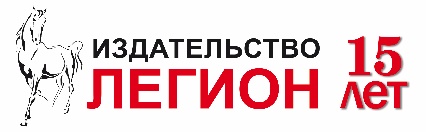 8
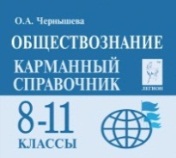 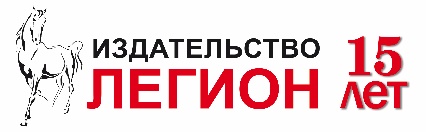 Полный ассортимент пособий на сайте www.legionr.ru
Как компенсировать наиболее значимые недостатки в образовательной подготовке обучающихся?
Для группы риска:
диагностика и постановка реалистичных целей;
выявление проблем в подготовке конкретных обучающихся;
совершенствование метапредметных умений: чтение, адекватное понимание, извлечение информации из текста;
развитие умений осуществлять поиск информации, представленной в виде таблицы, диаграммы, рисунка
освоение ключевых понятий по всем разделам курса, хотя бы на уровне распознавания понятий по определению, единичных признаков и проявлений.
Для сдачи экзамена невозможно обойтись без системы предметных знаний, апеллируя преимущественно к здравому смыслу и обыденным представлениям!
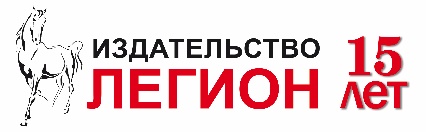 Полный ассортимент пособий на сайте www.legionr.ru
Как компенсировать наиболее значимые недостатки в образовательной подготовке обучающихся?
Для группы выпускников, набравших 42 – 60 баллов:
характеризовать с научных позиций основные социальные объекты факты, явления, процессы (4, 7, 11, 13, 17);
решать познавательные задачи (6,9,19);
Диагностика проблем и построение реалистичной индивидуальной траектории;
развитие умений осуществлять поиск информации, представленной в виде таблицы, диаграммы, рисунка
освоение ключевых понятий по всем разделам курса
Отсутствие системных знаний не позволяет учащимся группы перейти от репродуктивной деятельности  к преобразующей
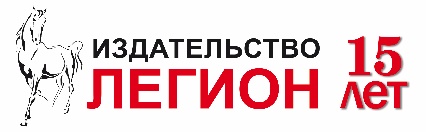 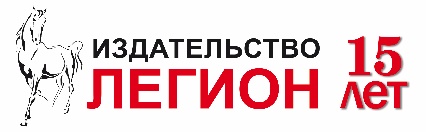 Полный ассортимент пособий на сайте www.legionr.ru
Как компенсировать наиболее значимые недостатки в образовательной подготовке обучающихся?
Для группы выпускников, набравших 61 – 80 баллов:
обратить внимание на основы организации органов государственной власти и федеративного устройства (14);
при решении заданий  высокого уровня сложности обращать внимание на сущность требования, в котором указаны оцениваемые элементы ответа (нужно не только назвать, указать, сформулировать признаки, причины, аргументы, но и определить, какое количество данных нужно привести (один, два, три)
развитие умений осуществлять поиск информации, представленной в виде таблицы, диаграммы, рисунка
освоение ключевых понятий по всем разделам курса, 
написание мини-сочинения по К29.2, К29.3, К29.4
Отработка заданий высокого уровня сложности  продуктивного характера,
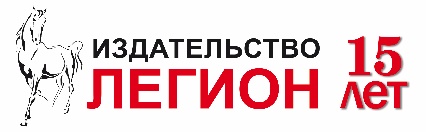 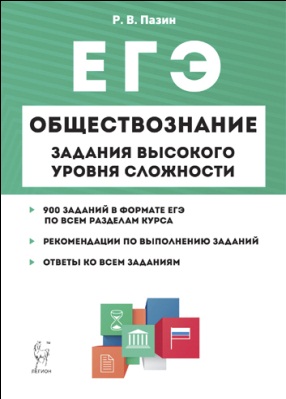 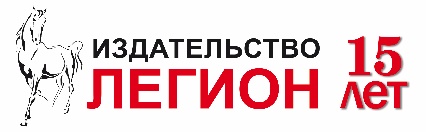 Полный ассортимент пособий на сайте www.legionr.ru
Как компенсировать наиболее значимые недостатки в образовательной подготовке обучающихся?
Для группы выпускников, набравших 81 – 100 баллов:
обратить внимание на характеристику отдельных положений оригинальных неадаптированных текстов на основе изученного курса с опорой на контекстные обществоведческие знания, 
 использовать информацию текста в другой познавательной ситуации;
 самостоятельно формулировать и аргументировать оценочные, прогностические и иные суждения.
при решении заданий  высокого уровня сложности обращать внимание на сущность требования,
 написание мини-сочинения по К29.2, К29.3, К29.4
Подготовка к ЕГЭ по предмету не может и не должна быть оторвана от изучения данного предмета в основной и старшей школе, от реализации образовательной программы на основе УМК Федерального перечня  Министерства просвещения РФ
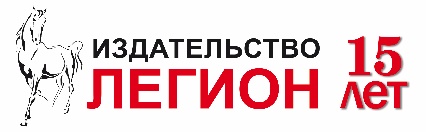 Полный ассортимент пособий на сайте www.legionr.ru
Организация подготовки выпускников к ЕГЭ по обществознанию
Рекомендации:
Объяснять материал в проблемно-дискуссионном стиле, представляя различные точки зрения, создавая возможности для свободного обсуждения
Изучаемые понятия иллюстрировать фактами общественной жизни, примерами из личного социального опыта, из истории, 
 В начале учебного года провести стартовую диагностику, систематически проводить рубежную диагностику, используя тематические работы;
 на завершающем этапе решать типовые варианты в соответствии с актуальным  демонстрационным вариантом.
Необходимо специально ознакомить обучающихся с критериями оценивания заданий части 2 демонстрационным вариантом
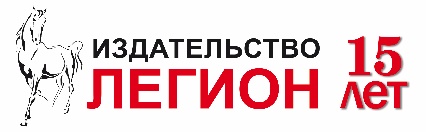 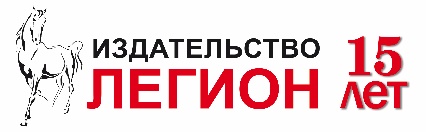 Полный ассортимент пособий на сайте www.legionr.ru
Изменения в КИМ ЕГЭ 2020 г:
Задание 28
Используя обществоведческие знания, составьте сложный план , позволяющий раскрыть по существу тему «Познание как вид деятельности». Сложный план должен содержать не менее трёх пунктов, непосредственно раскрывающих тему по существу, из которых два или более детализированы в подпунктах.  (Количество подпунктов каждого пункта должно быть не менее трёх, за исключением случаев, когда с точки зрения  общественных наук возможны только два подпункта.)
Выпускник должен выполнить следующие действия:
1) Выявить вопросы (пункты плана), обязательные для раскрытия предложенной темы (не менее трёх);
2) Продумать формулировки пунктов плана;
3) Составить сложный план, детализировав в подпунктах не менее двух пунктов плана, непосредственно раскрывающих тему по существу.
4) Проверить, «работают» ли эти пункты на раскрытие данной темы.
5) Проверить корректность формулировок
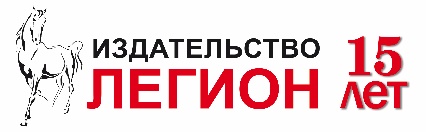 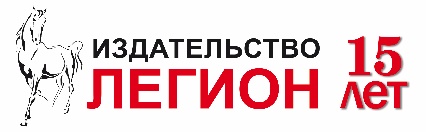 Полный ассортимент пособий на сайте www.legionr.ru
Изменения в КИМ ЕГЭ 2020 г:
Задание 29
Сформулируйте корректно одну или несколько основных идей затронутой автором темы и раскройте её (их) с опорой на обществоведческие знания. 
    Для раскрытия сформулированной(-ых) вами основной(-ых) идеи(-й) приведите рассуждения и выводы, используя обще­ствоведческие знания (соответствующие понятия, теоретиче­ские положения).
Для иллюстрации сформулированных вами основной(-ых) идеи(-й), теоретических положений, рассуждений и выводов приведите не менее двух социальных фактов / примеров из различных источников: 
– из общественной жизни современного общества (реальные факты и модели социальных ситуаций), в том числе по ма­териалам СМИ, интернет-ресурсов социологических служб; 
– из личного социального опыта, в том числе события из ва­шей жизни и жизни ваших родственников/знакомых, про­читанные книги, просмотренные кинофильмы / театраль­ные постановки и др.; 
– из истории, включая историю науки и техники, литературы и искусства.
Каждый приводимый факт/пример должен быть сформулирован развёрнуто и подтверждать обозначенную основную идею, тео­ретическое положение, рассуждение или вывод / быть с ними явно связан. По своему содержанию примеры не должны быть однотипными (не должны дублировать друг друга).
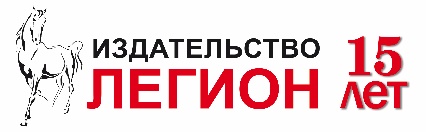 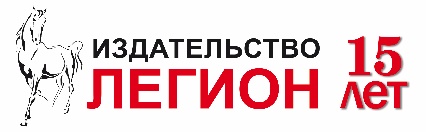 Полный ассортимент пособий на сайте www.legionr.ru
Главные аспекты при подготовке к ЕГЭ:
10 правил
Максимально использовать урок при подготовке к ЕГЭ;
Особое внимание уделять самостоятельной работе с учебником
У каждого сдающего экзамен ученика должен быть кодификатор, где он будет отмечать темы, которые уже выучены;
Учащиеся должны иметь дидактические материалы для систематизации изученного материала и тренировки выполнения заданий;
Систематически работать с текстами, обращаться к материалам СМИ;
Обращать внимание на правила оформления ответов
Использовать алгоритмы, памятки для выполнения отдельных типов заданий;
Проводить текущий контроль по отдельным элементам кодификатора
Коллективный разбор сложных тестовых заданий, анализ ошибок;
10. Использовать системно-деятельностный подход и поэтапную подготовку учащихся к ЕГЭ
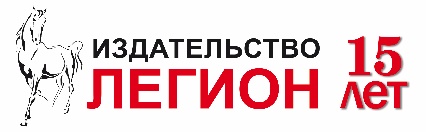 Полный ассортимент пособий на сайте www.legionr.ru
КОМПЛЕКС ПОСОБИЙ ПО ОБЩЕСТВОЗНАНИЮ
ЕГЭ
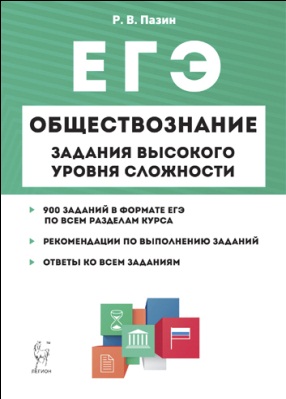 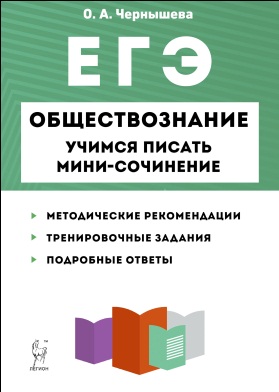 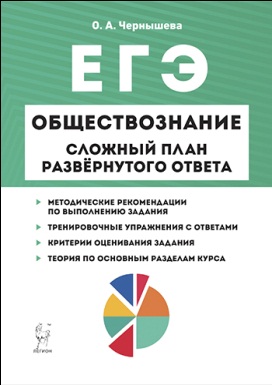 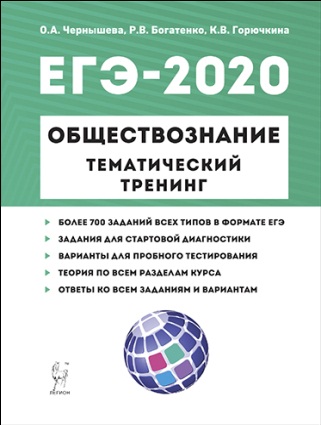 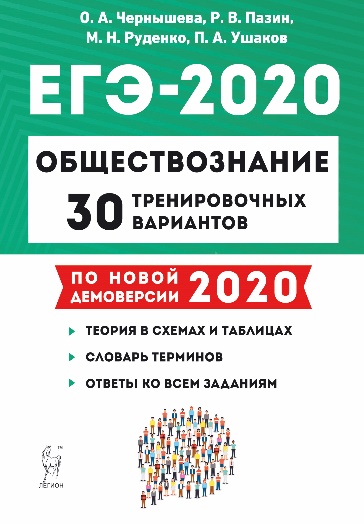 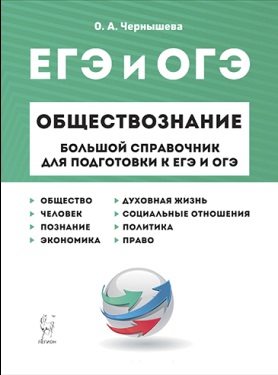 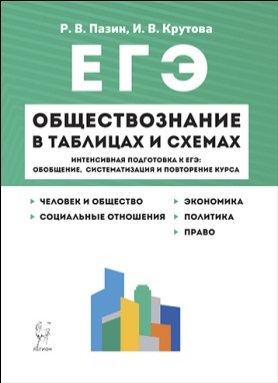 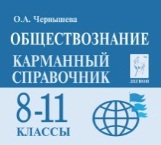 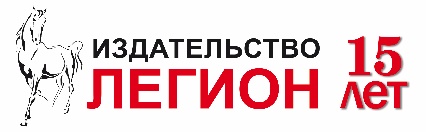 Полный ассортимент пособий на сайте www.legionr.ru
КОМПЛЕКС ПОСОБИЙ ПО ОБЩЕСТВОЗНАНИЮ
ОГЭ
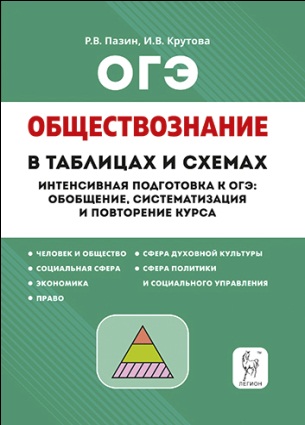 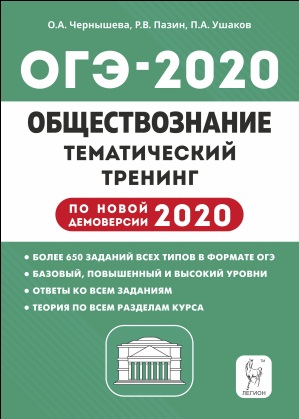 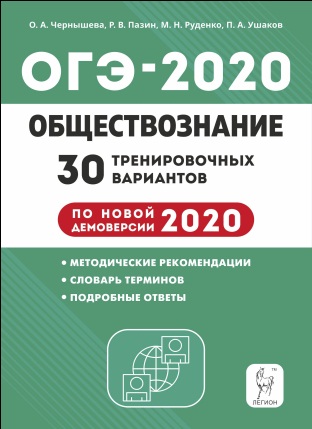 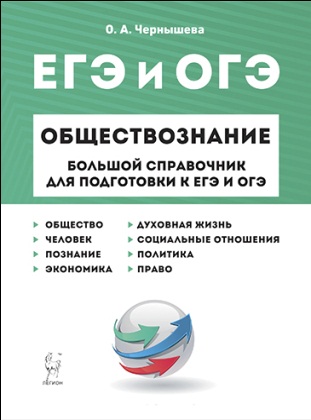 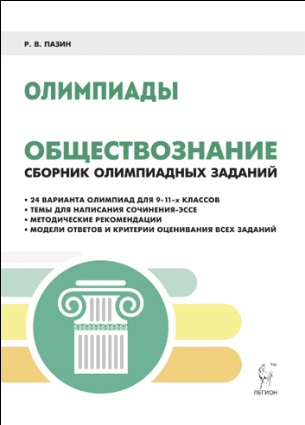 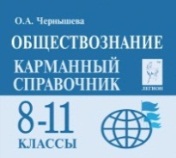 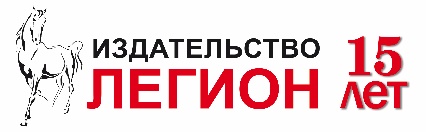 Полный ассортимент пособий на сайте www.legionr.ru
ПОСОБИЯ ПО ОБЩЕСТВОЗНАНИЮ
ВПР
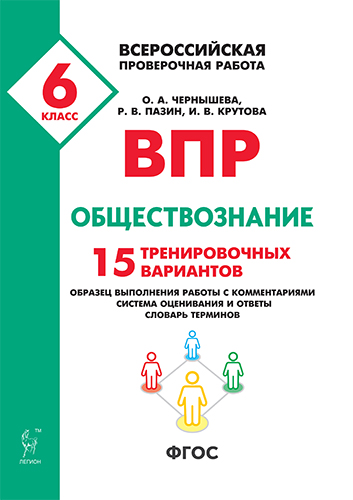 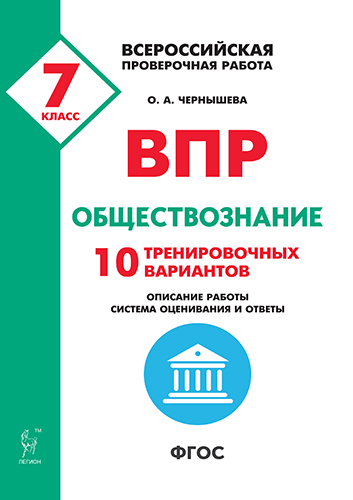 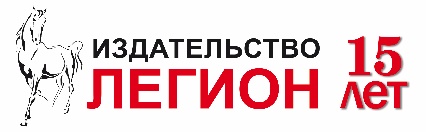 Полный ассортимент пособий на сайте www.legionr.ru
КОМПЛЕКС ПОСОБИЙ ПО ИСТОРИИ
ЕГЭ
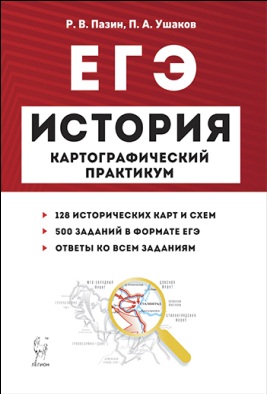 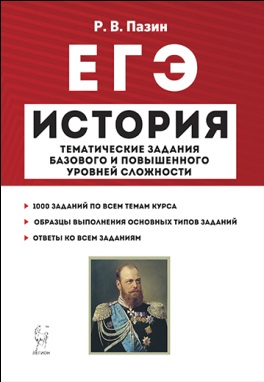 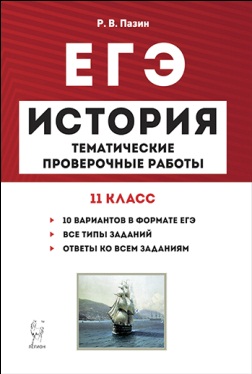 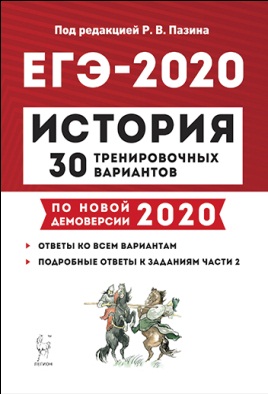 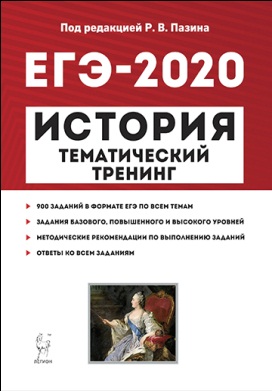 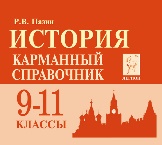 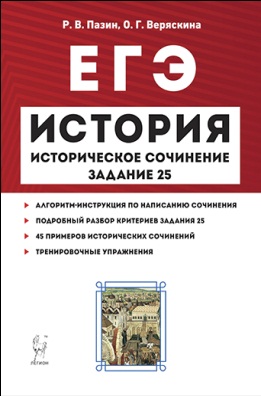 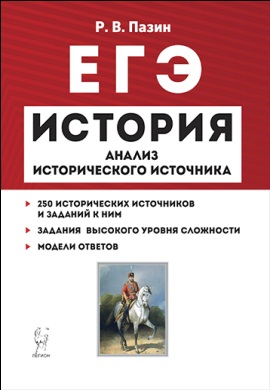 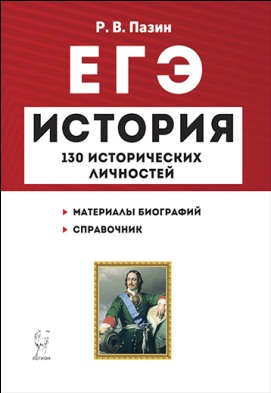 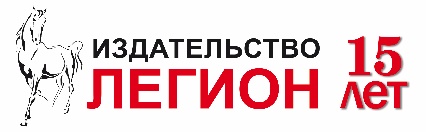 Полный ассортимент пособий на сайте www.legionr.ru
КОМПЛЕКС ПОСОБИЙ ПО ИСТОРИИ
ОГЭ
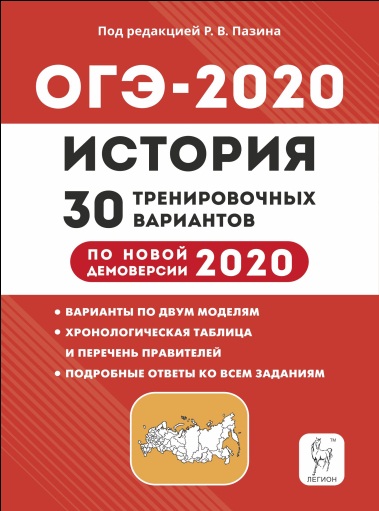 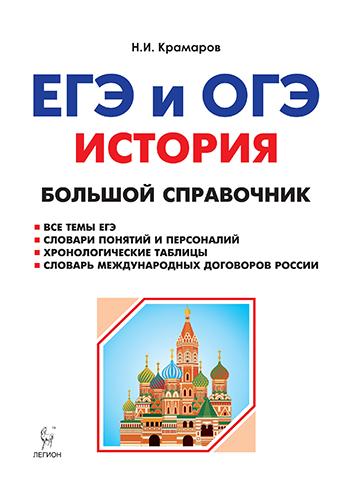 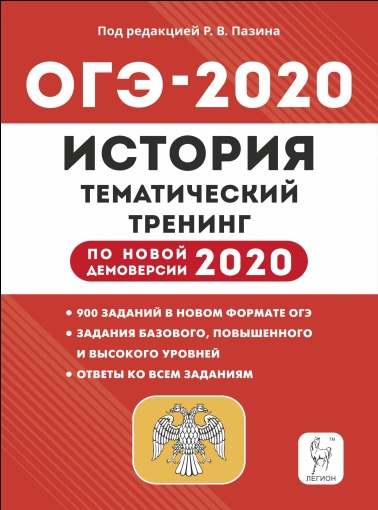 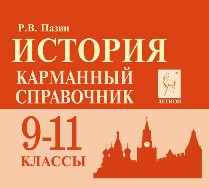 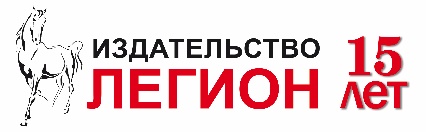 Полный ассортимент пособий на сайте www.legionr.ru
КОМПЛЕКС ПОСОБИЙ ПО ИСТОРИИ
ВПР
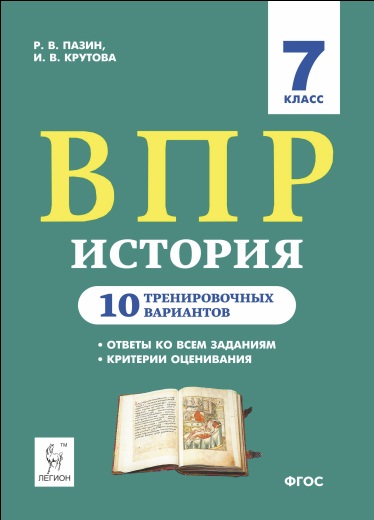 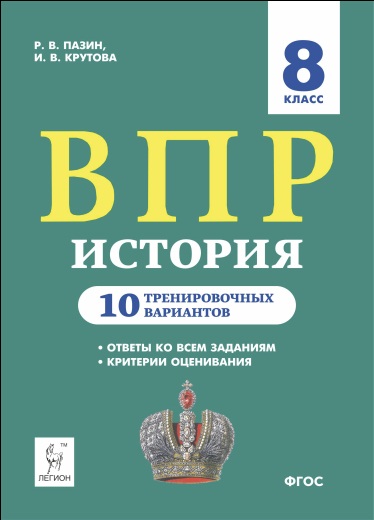 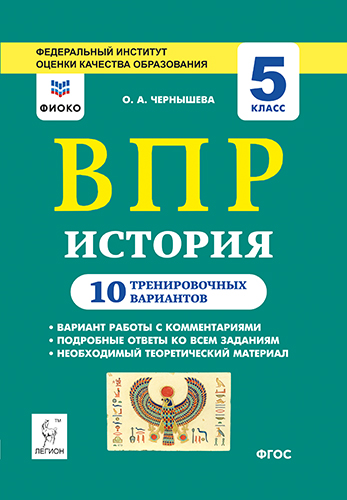 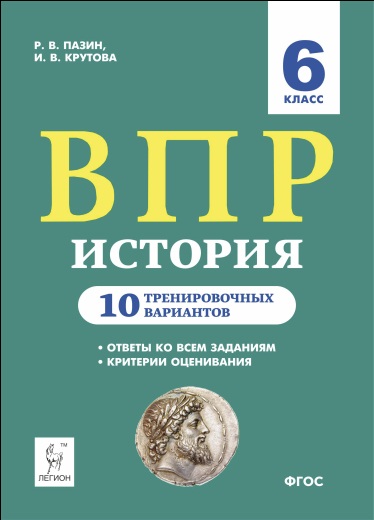 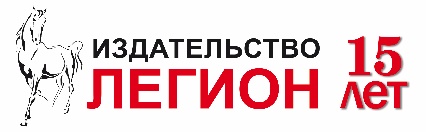 Полный ассортимент пособий на сайте www.legionr.ru
КОМПЛЕКС УЧЕБНИКОВ ПО ИСТОРИИ РОССИИ
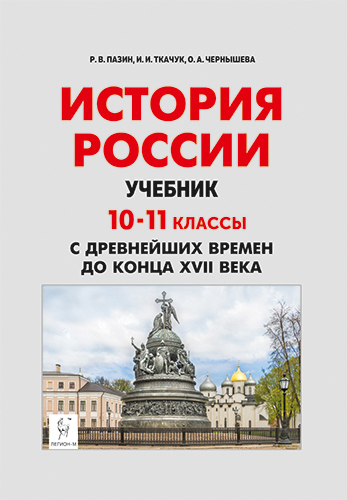 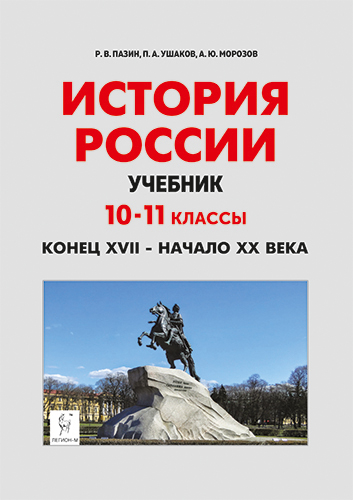 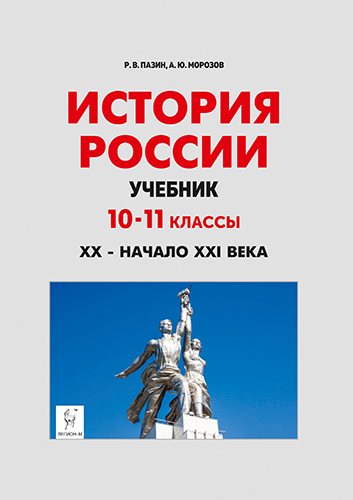 Подробнее об учебнике - на вебинаре с автором комплекса Р.В. Пазин
ПОСМОТРЕТЬ ЗАПИСЬ
на www.legionr.ru
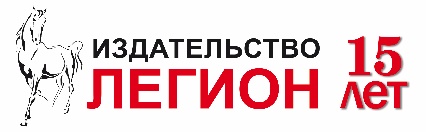 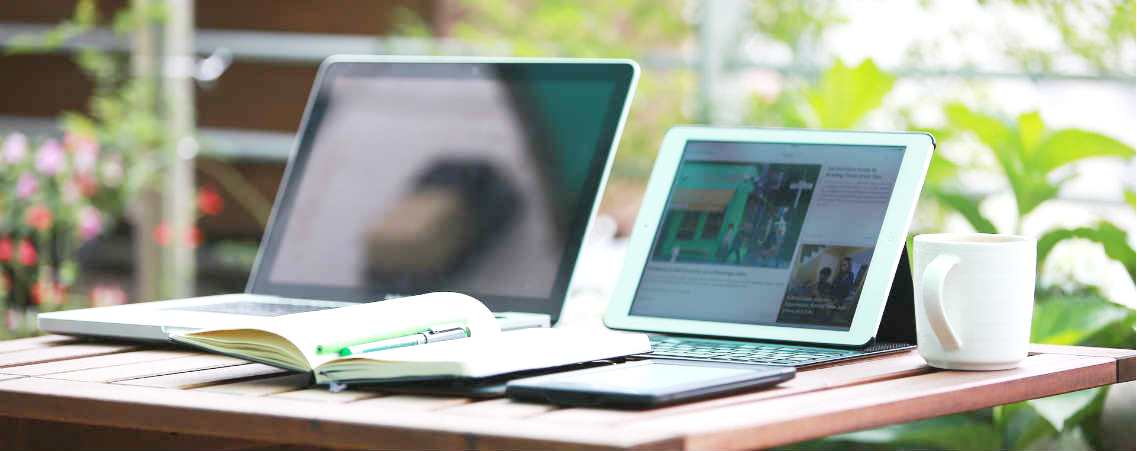 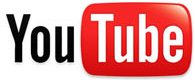 ОБУЧАЮЩИЕ РОЛИКИ ДЛЯ УЧАЩИХСЯ
ПОДПИСЫВАЙТЕСЬ НА НАШ КАНАЛ!
ИЗДАТЕЛЬСТВО ЛЕГИОН
ПРИСОЕДИНЯЙТЕСЬ
К НАМ В СОЦИАЛЬНЫХ СЕТЯХ!
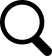 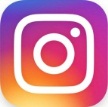 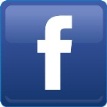 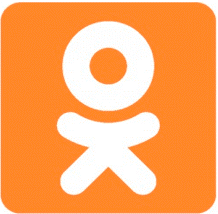 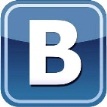 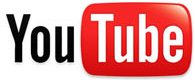 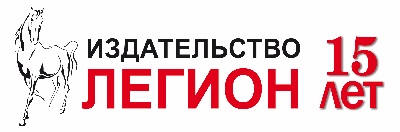 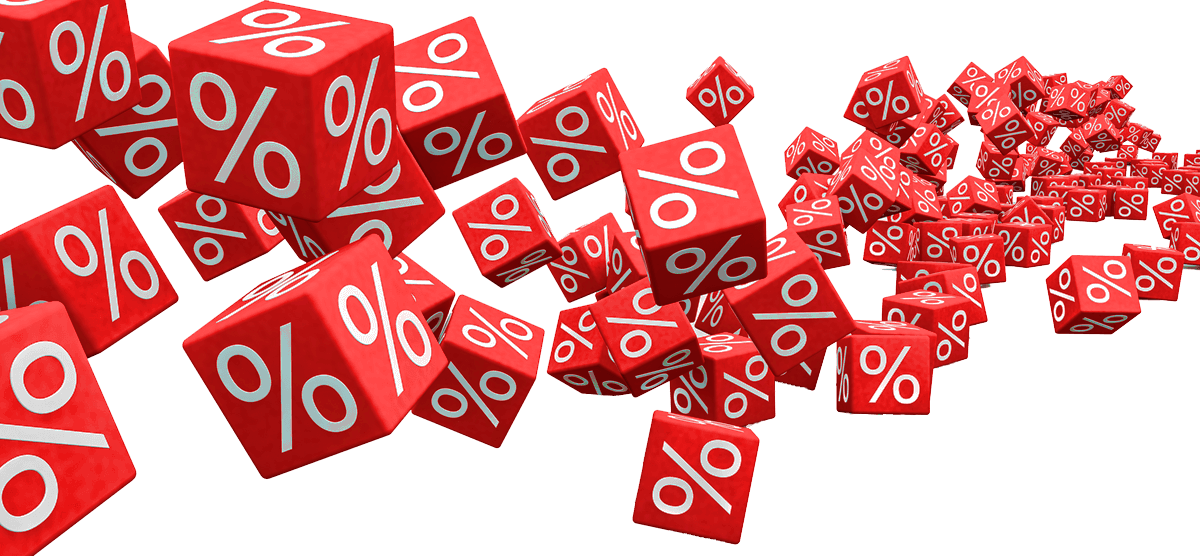 СКИДКА 30% НА ВСЕ ПОСОБИЯ ПО ИСТОРИИ И ОБЩЕСТВОЗНАНИЮ
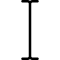 Скидка действует
до 30 сентября

При заказе в нашем интернет-магазине www.legionr.ru ввести код:
Указать код
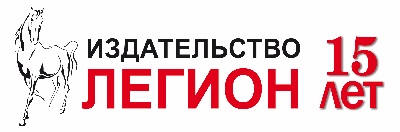 ЗАКАЗЫВАЙТЕ В ИНТЕРНЕТ-МАГАЗИНЕИЛИ ПРИОБРЕТАЙТЕ В МАГАЗИНАХ ГОРОДА
Издательство «Легион» купить
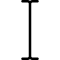 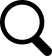 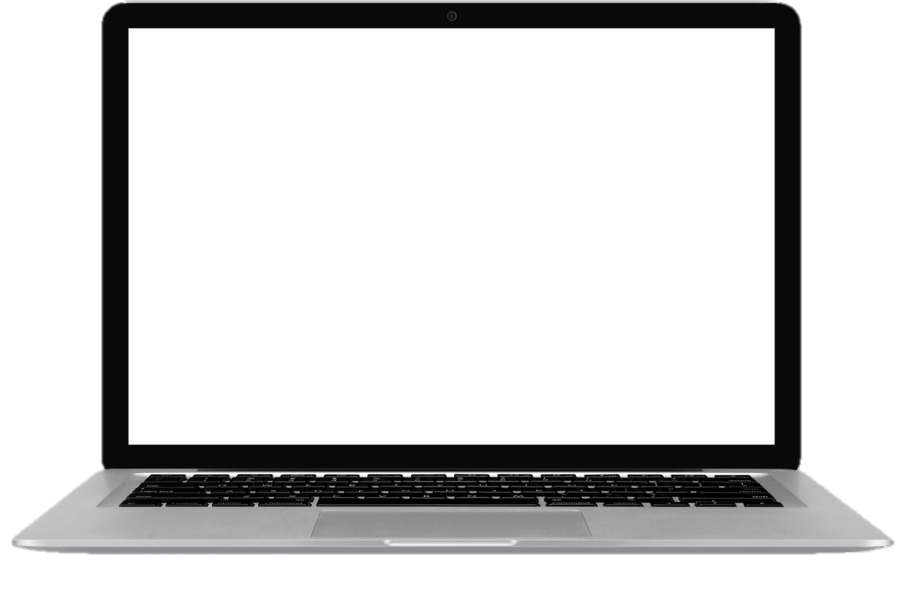 Официальный интернет-магазин
издательства «Легион» www.legionr.ru  
Оплата наличными, банковским переводом, при получении. 
Доставка «Почтой России» или транспортной компанией. 
Скидки. Бесплатная доставка при заказе от 1500 руб. 


Интернет-магазины
www.ozon.ru , www.labirint.ru  

Книжные магазины города где купить
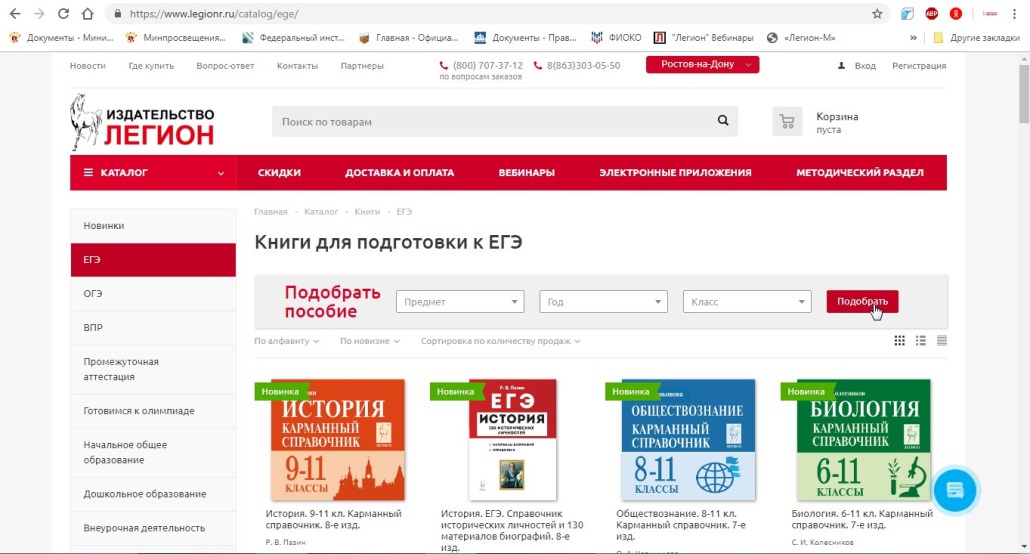